EL GRAN ECLIPSE DEL 2024
DR. MIGUEL CHÁVEZ DAGOSTINO, INVESTIGADOR ASTROFÍSICA

INSTITUTO NACIONAL NACIONAL DE ASTROFÍSICA, ÓPTICA Y ELECTRÓNICA (INAOE), CENTRO PÚBLICO DEL CONSEJO NACIONAL DE HUMANIDADES, CIENCIAS Y TECNOLOGÍAS (CONAHCYT)


CIUDAD DE MÉXICO, 5 DE ABRIL DEL 2024
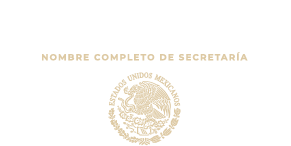 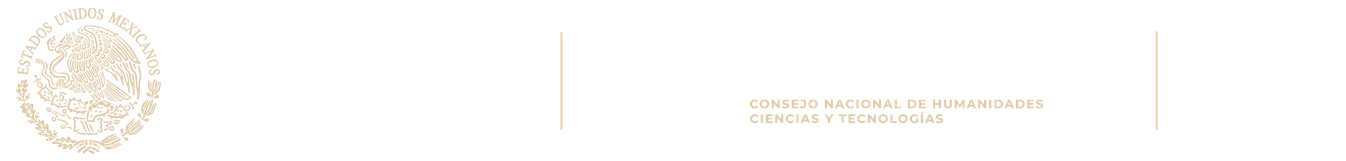 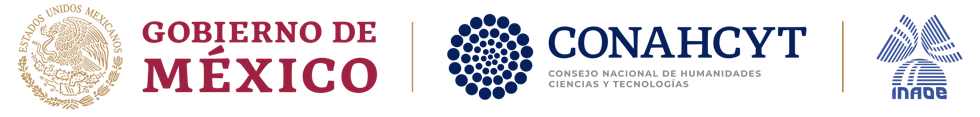 ECLIPSES 2023-2024
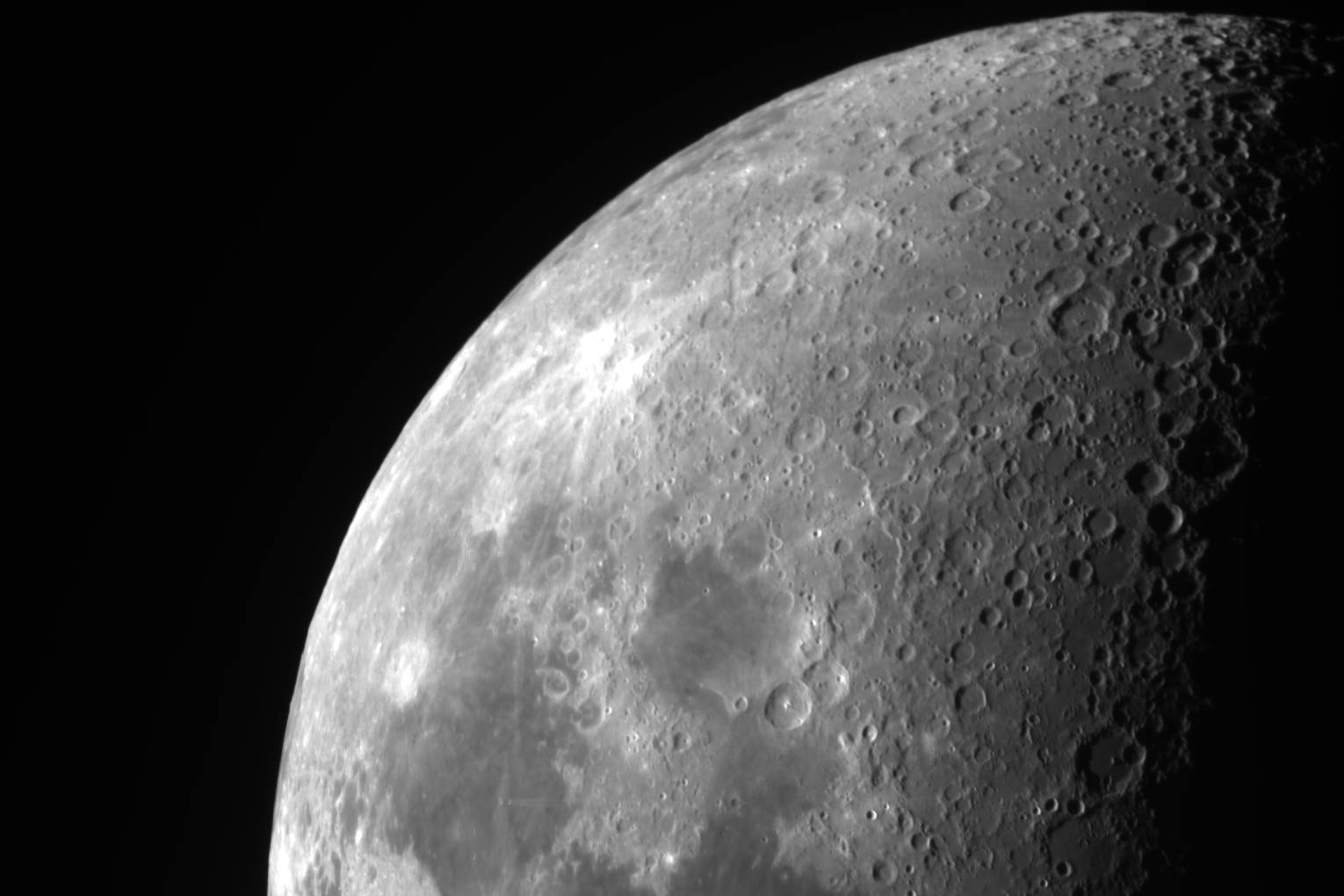 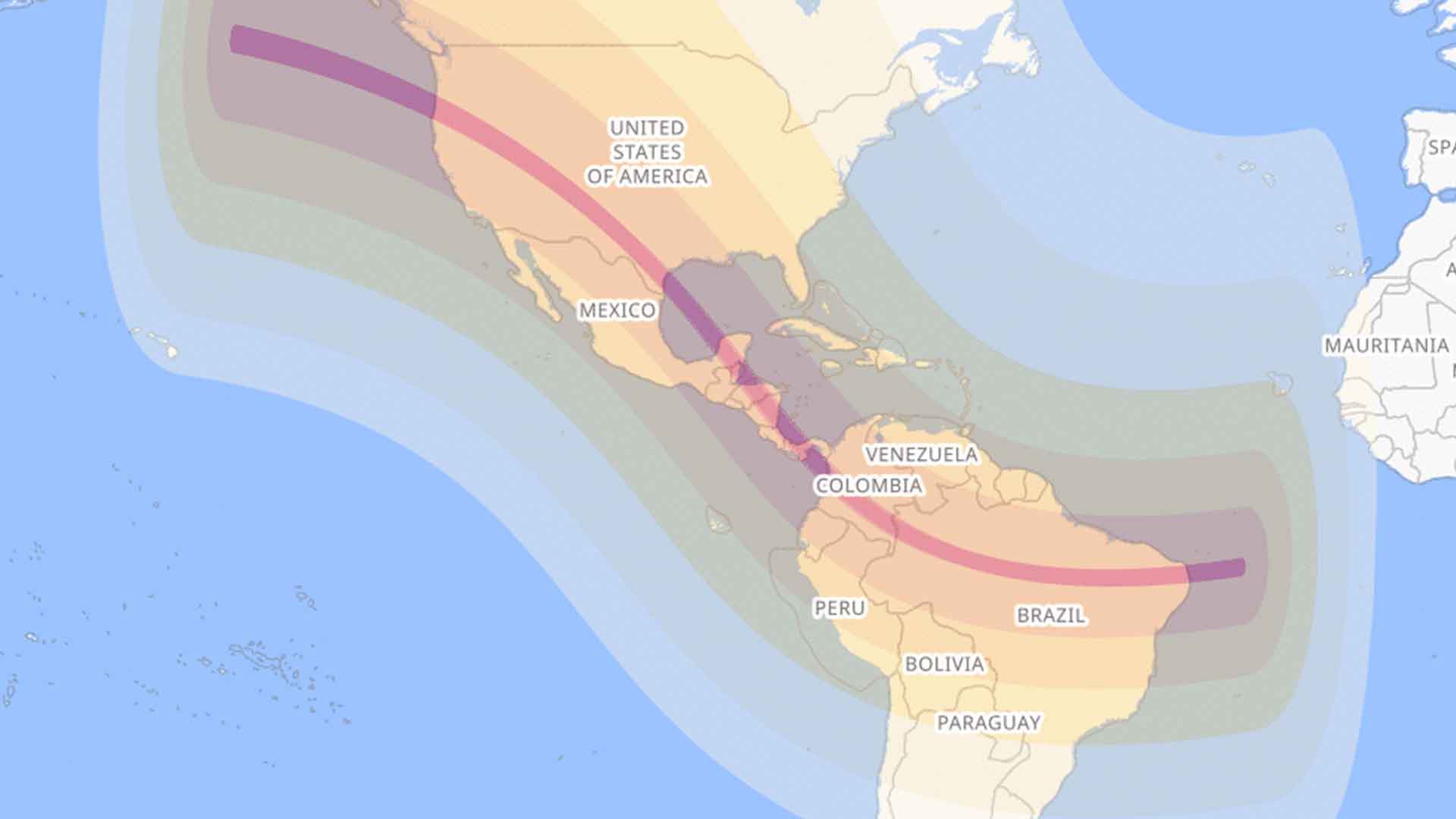 14 DE OCTUBRE DE 2023
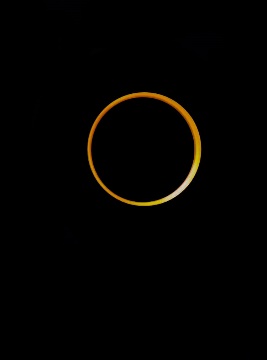 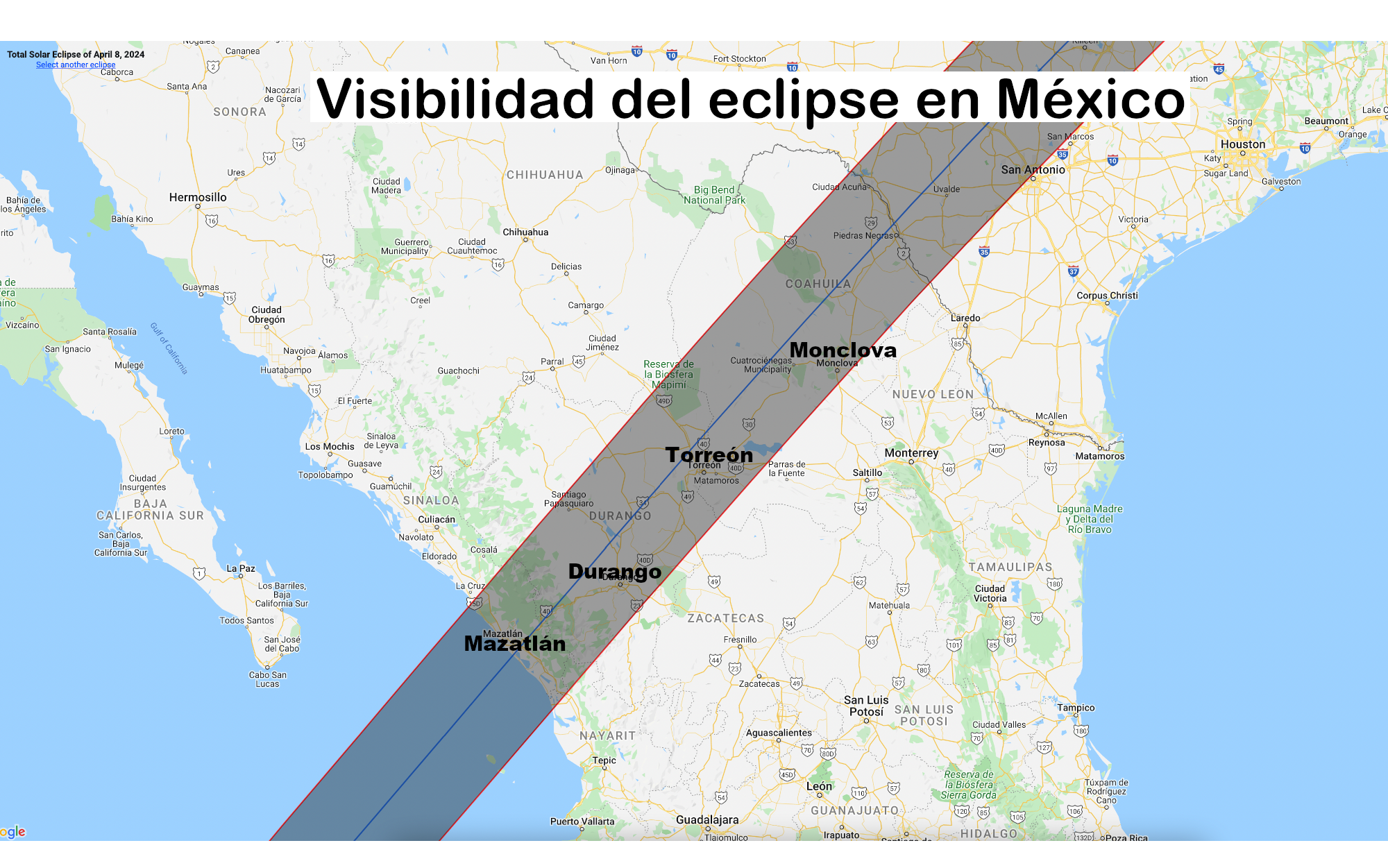 VISIBILIDAD DEL ECLIPSE SOLAR TOTAL EN MÉXICO
Abril 8, 2024
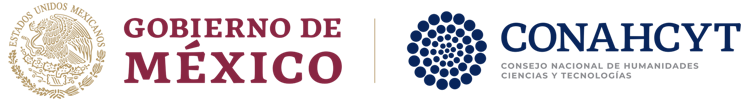 ECLIPSES
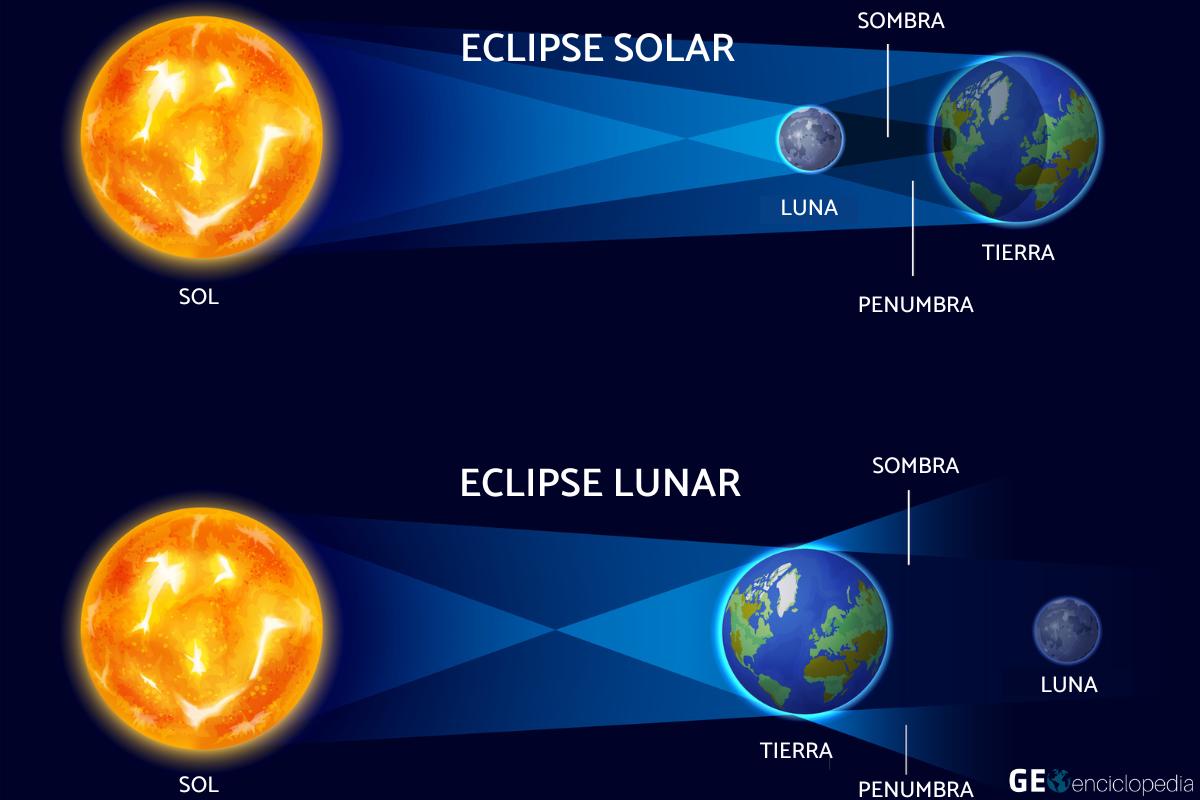 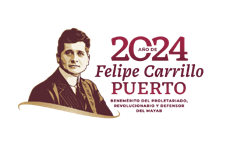 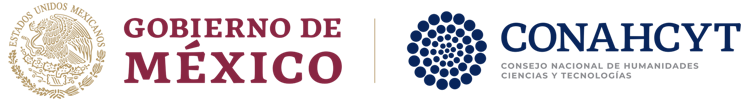 ECLIPSE SOLAR
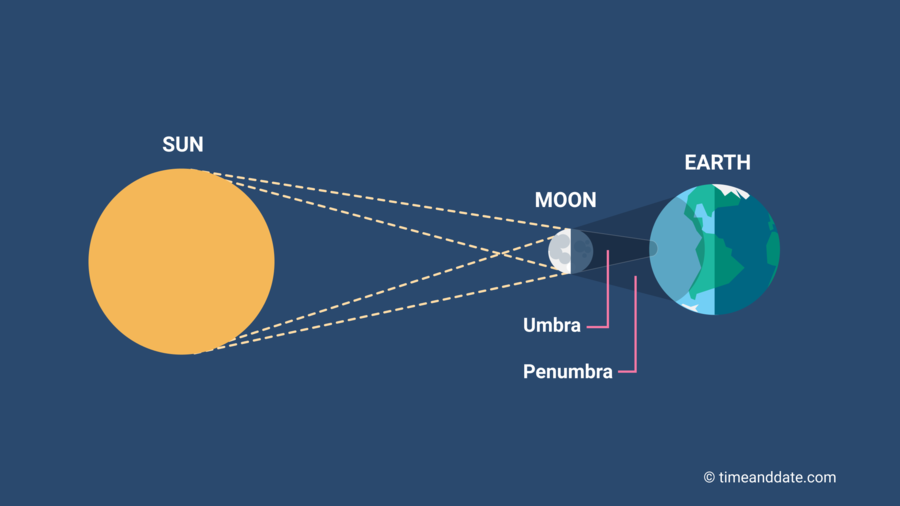 SOL
TIERRA
LUNA
SOMBRA
PENUMBRA
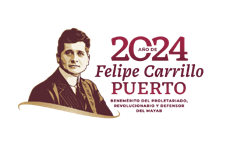 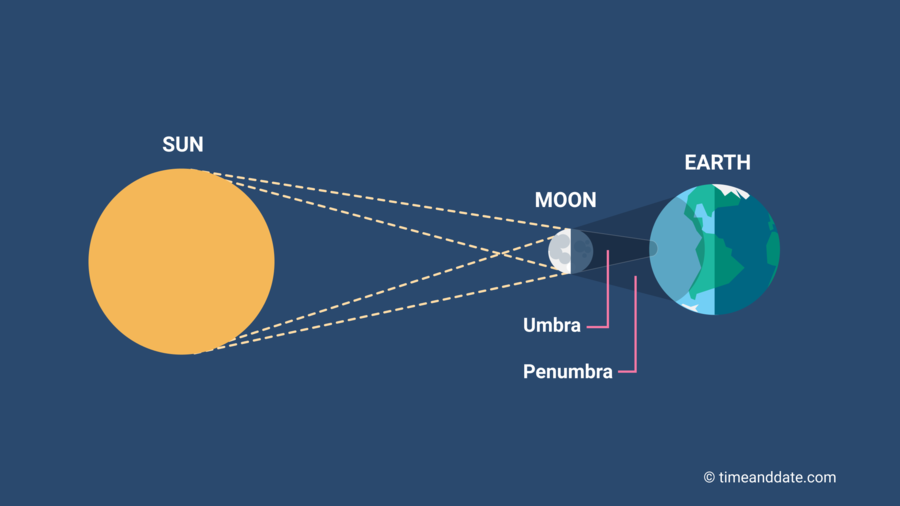 NODOS LUNARES SON LOS LUGARES EN LOS QUE LA LUNA CRUZA EL PLANO ORBITAL TERRESTRE
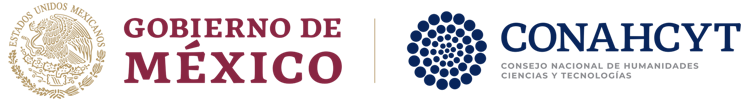 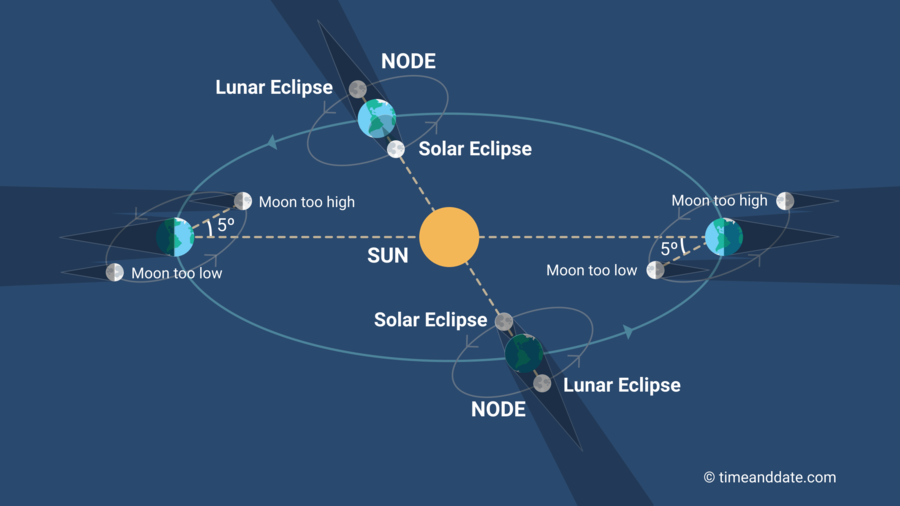 NODO
ECLIPSE LUNAR
ECLIPSE SOLAR
LUNA ALTA
LUNA ALTA
SOL
LUNA  BAJA
LUNA  BAJA
ECLIPSE SOLAR
ECLIPSE LUNAR
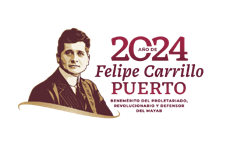 NODO
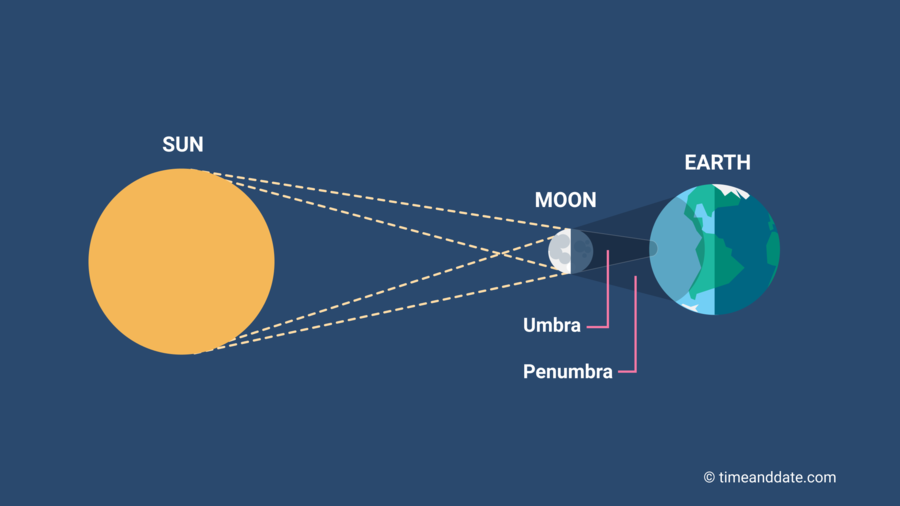 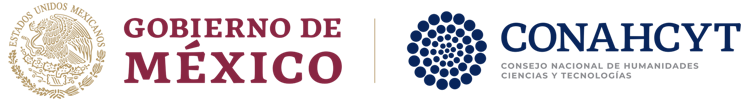 TIPOS DE ECLIPSES SOLARES
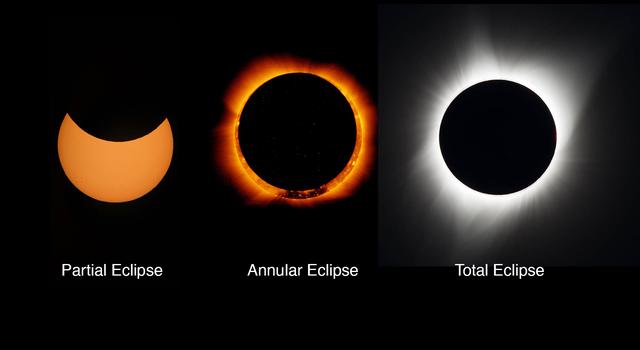 PARCIAL
ANULAR
TOTAL
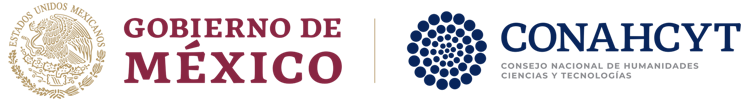 14 DE OCTUBRE DE 2023
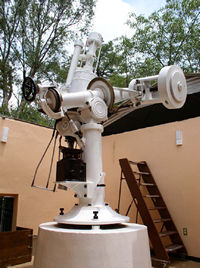 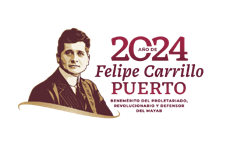 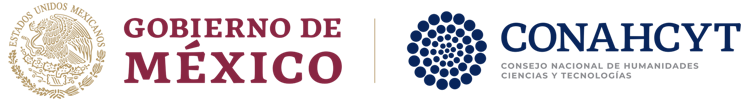 PREDICCIONES DE LOS ECLIPSES
CONTEMPLACIÓN Y REGISTRO (DESDE ANAXÁGORAS 428 ADEC)

MÉTODOS MODERNOS INCLUYEN COMO VARIABLES:

DISTANCIA ENTRE TIERRA Y SOL: ES VARIABLE PORQUE LA ÓRBITA ES UNA ELIPSE
                                                 147.1 - 152.1 MILLONES DE KM
DISTANCIA LUNA TIERRA: ES VARIABLE 363,000 – 406,000KM
RADIO LUNAR: 1737 KM
RADIO SOLAR: 700,000 KM

INCLINACIÓN ENTRE PLANO DE LA ÓRBITA LUNAR Y EL DE LA ÓRBITA TERRESTRE: 5 GRADOS

INCLINACIÓN DEL EJE DE ROTACIÓN DE LA TIERRA 23.5 GRADOS

LEYES DE GRAVITACIÓN UNIVERSAL Y LEYES DE MOVIMIENTO PLANETARIO
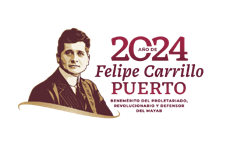 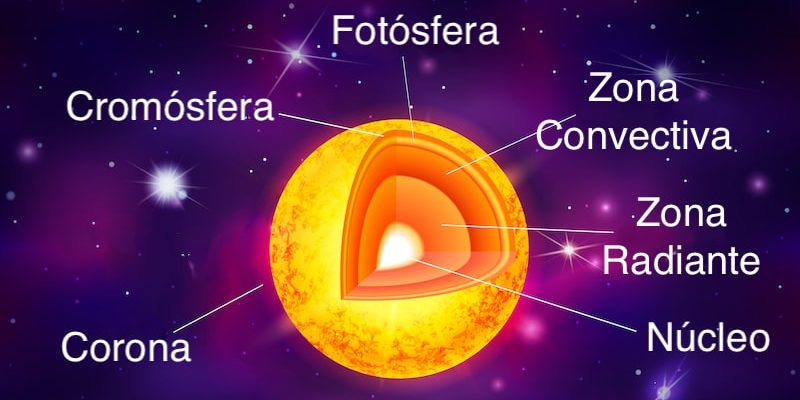 FOTÓSFERA
ZONA 
CONVECTIVA
CROMÓSFERA
ZONA RADIANTE
NÚCLEO
CORONA
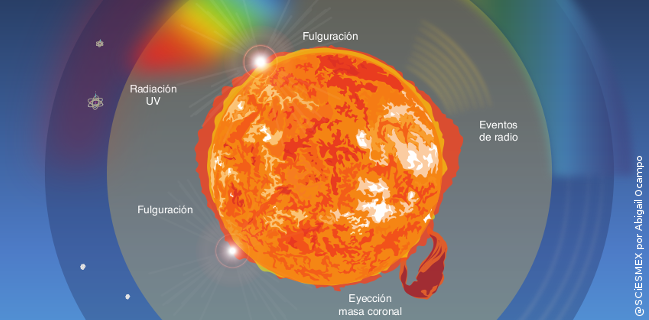 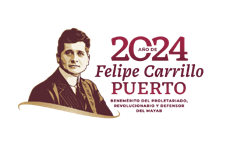 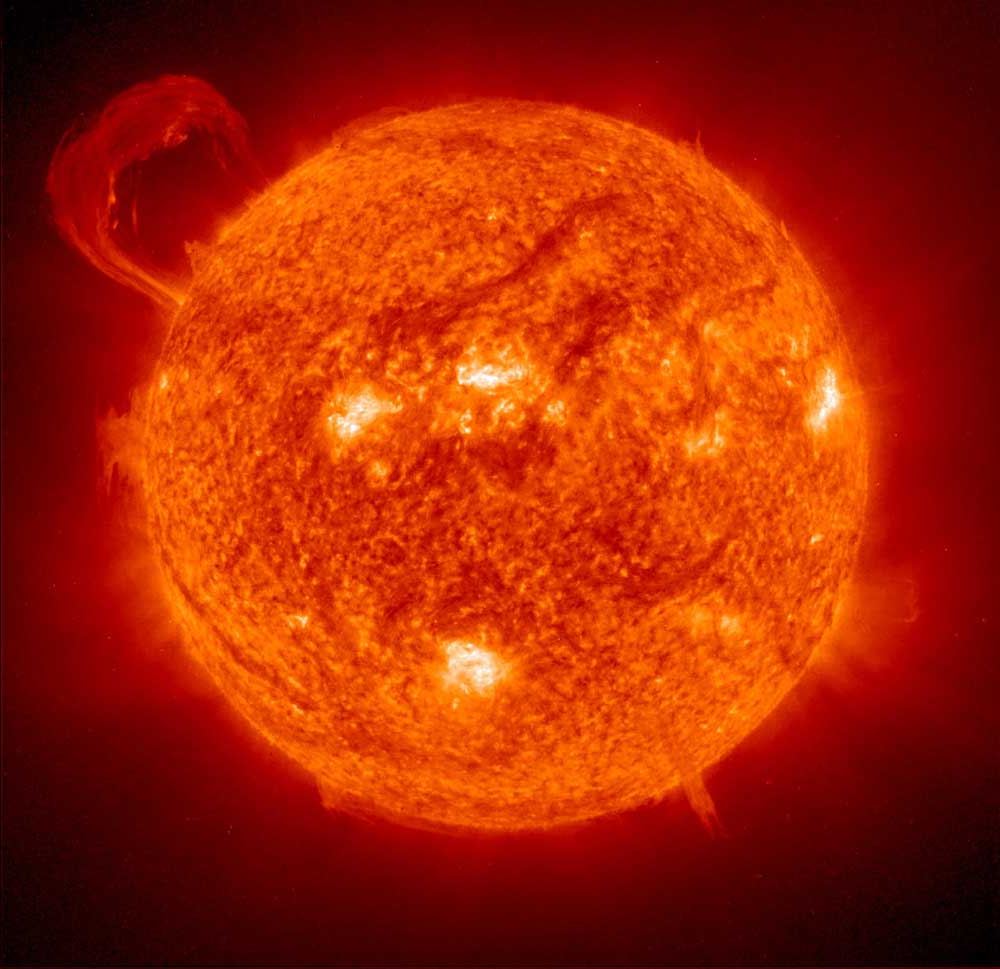 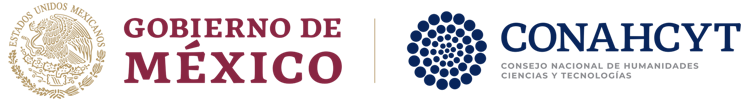 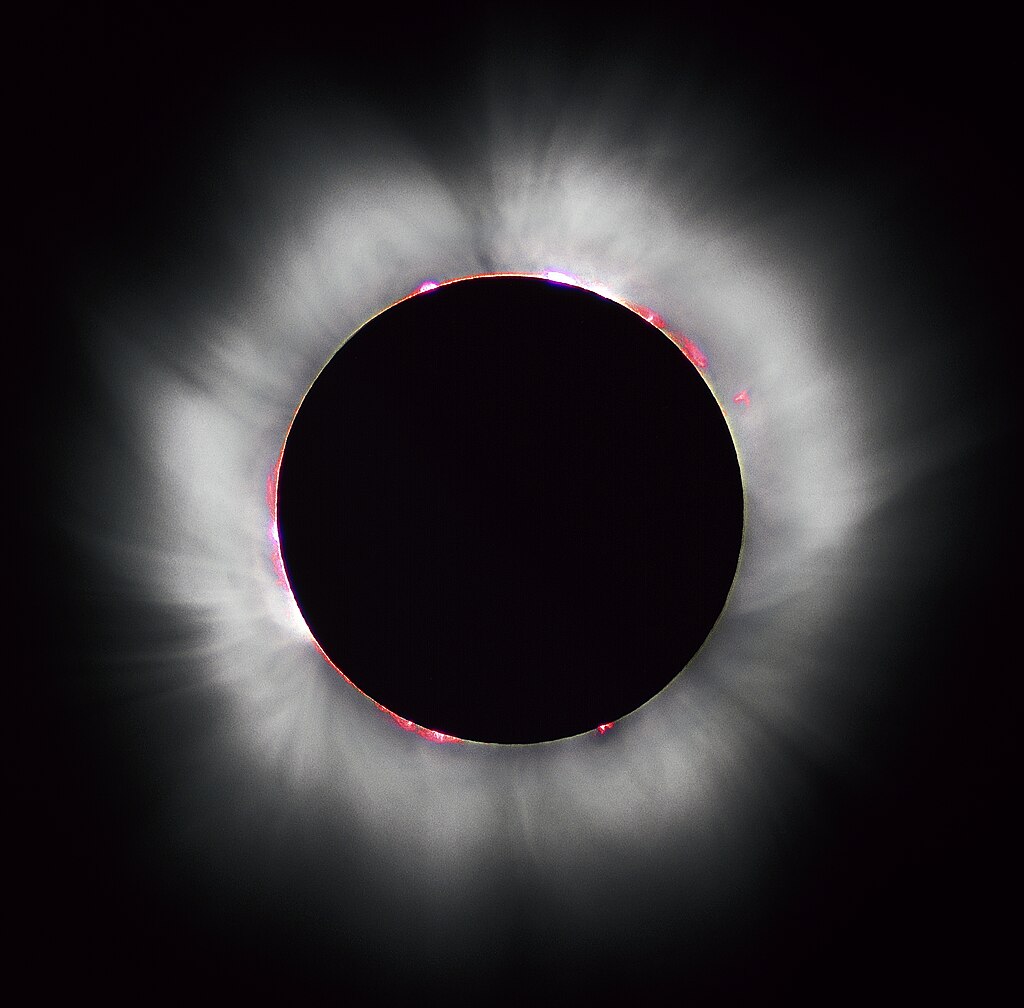 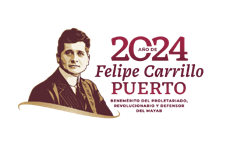 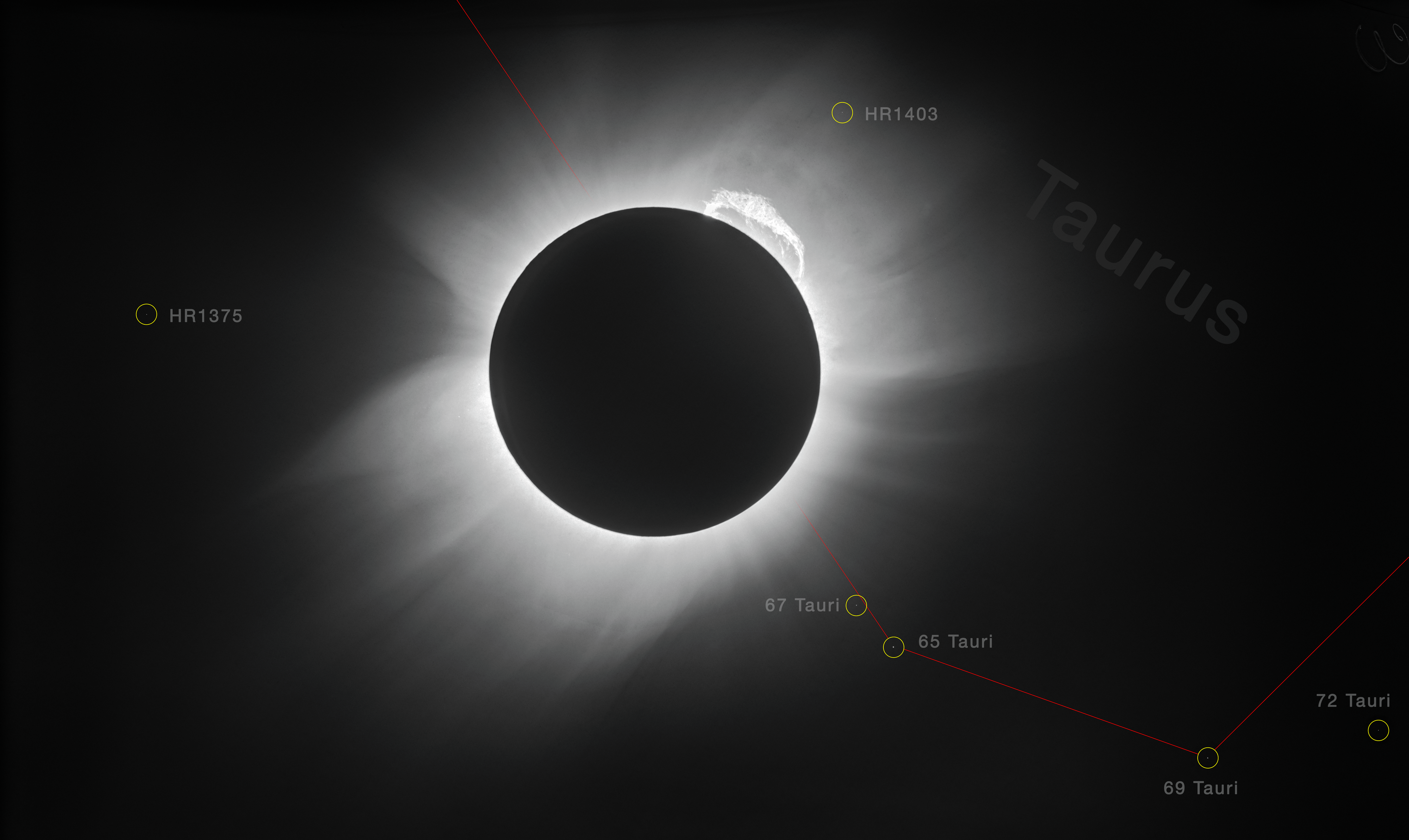 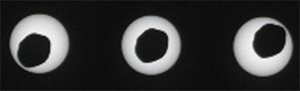 FOBOS:  11 KM DE DIÁMETRO A 6000 KM DE LA  SUPERFICIE MARCIANA
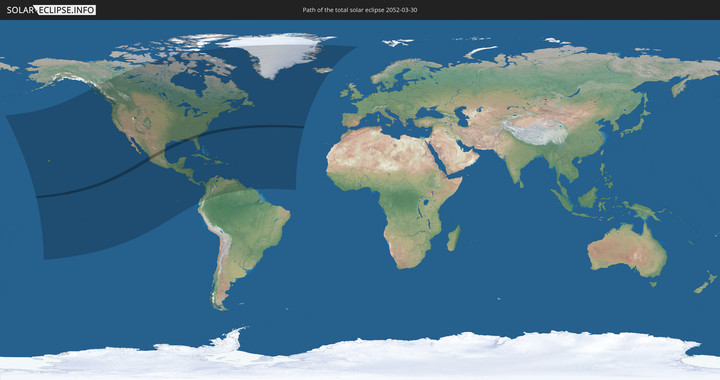 TRAYECTORIA DEL ECLIPSE SOLAR TOTAL 30 DE MARZO DE 2052
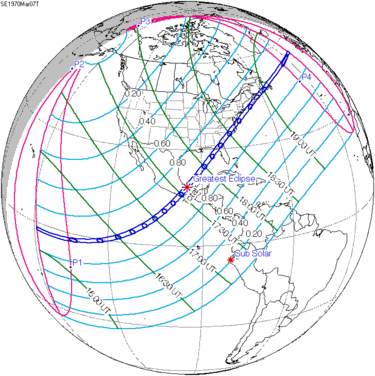 ECLIPSES SOLARES 
TOTALES Y ANULARES
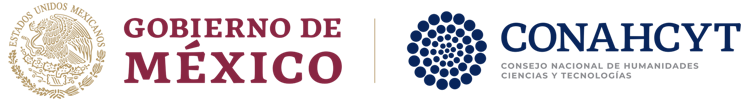 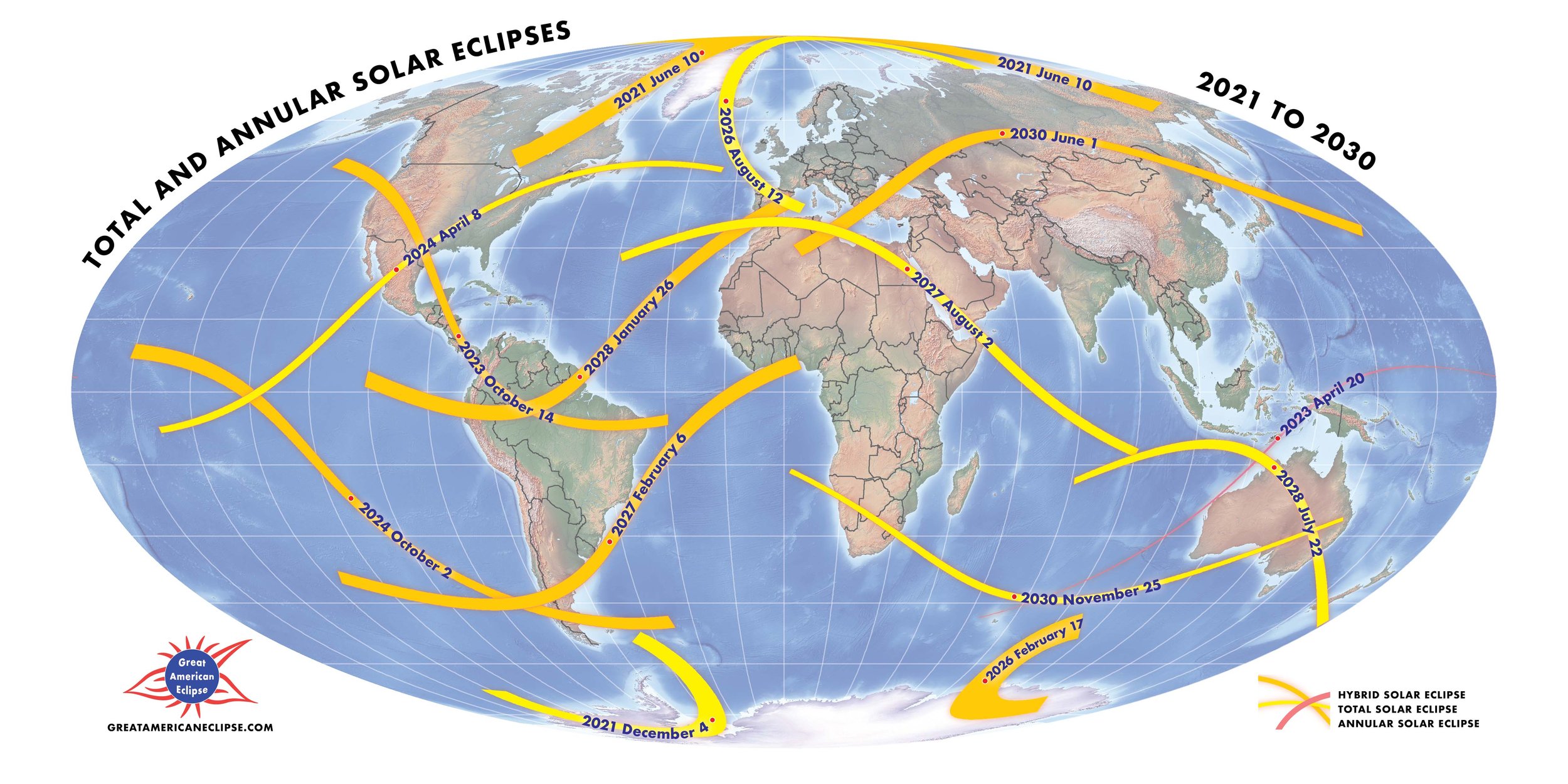 2021 A 2030
100,000,000,000,000,000,000,000 ESTRELLAS EN EL UNIVERSO
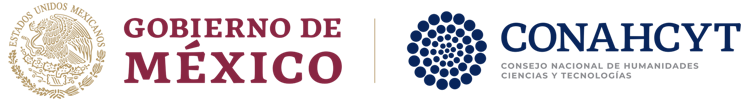 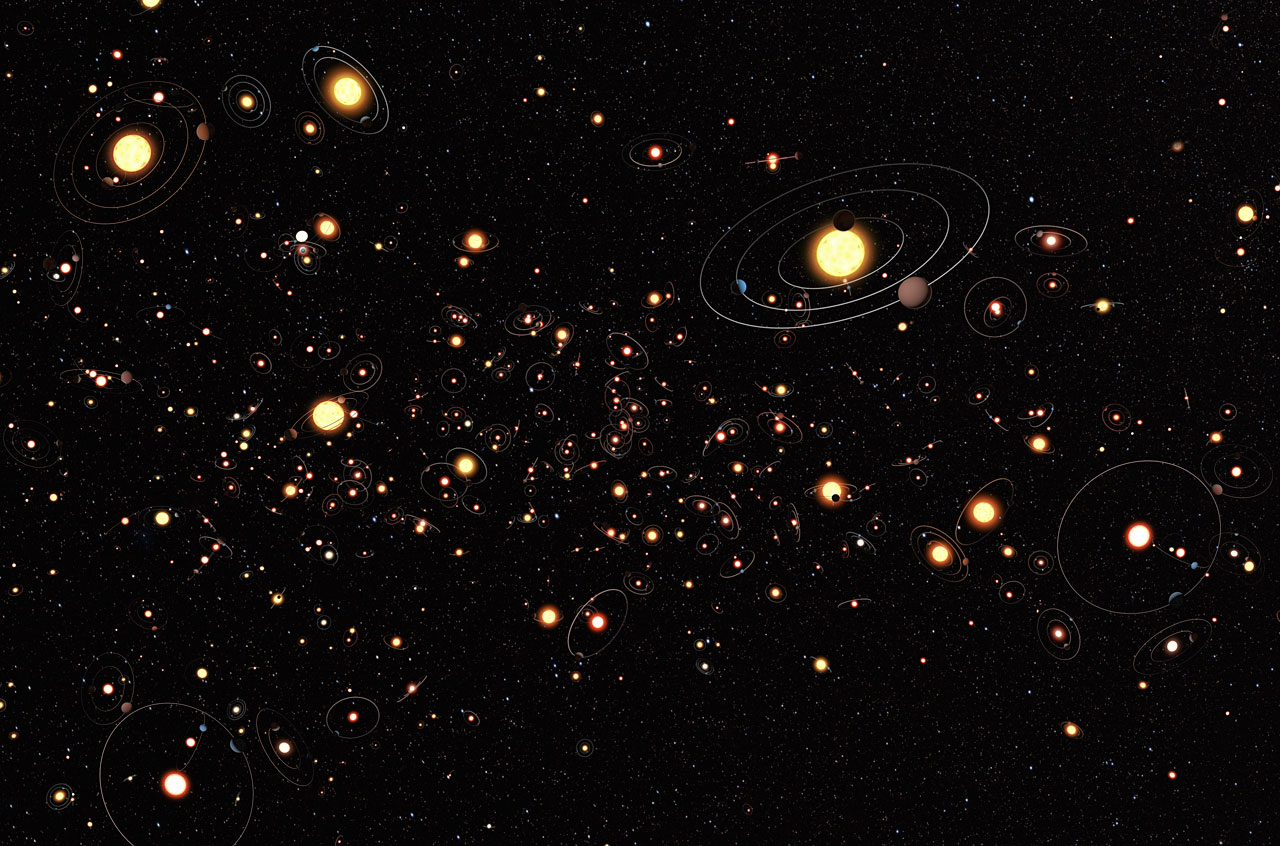 VERSIÓN ARTÍSTICA DEL 
SISTEMA  KEPLER-1625
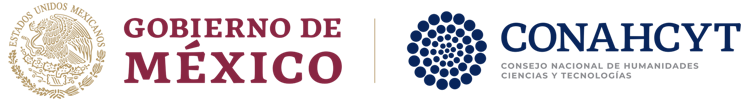 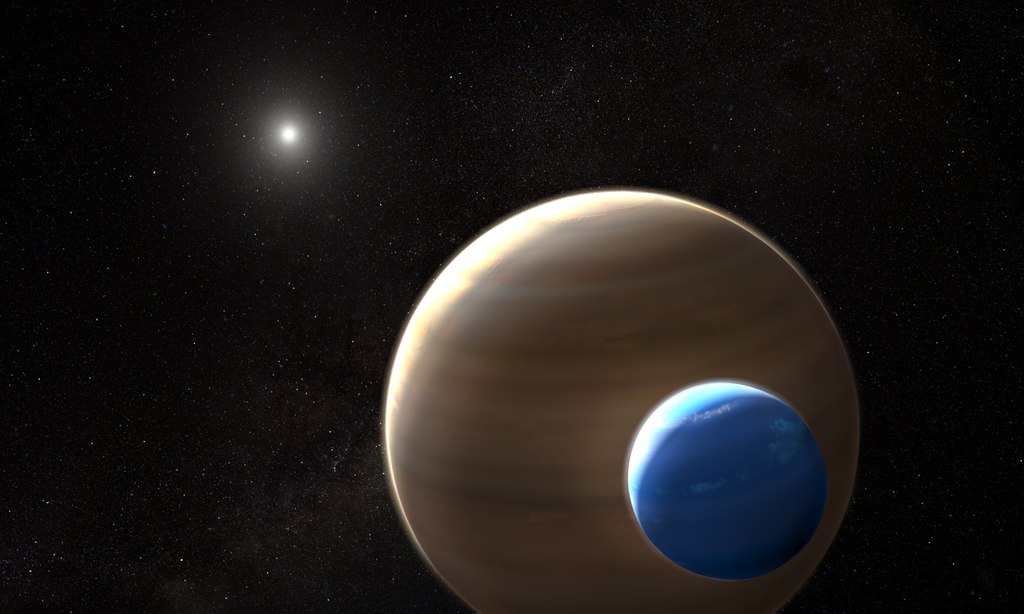 100,000,000,000,000,000,000,000 ESTRELLAS EN EL UNIVERSO!
GRACIAS
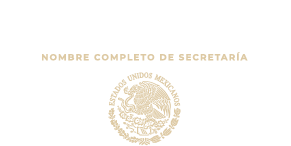 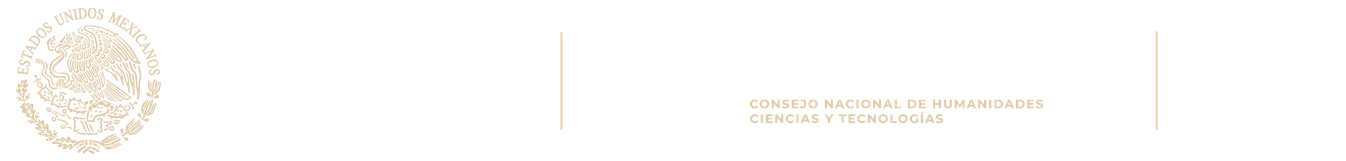